Harnessing the data revolution for sustainable development in the global statistical system
United Nations Statistics Division
Meeting of Directors of National Statistics Offices on the Data Revolution in Africa
Addis Ababa, 21-22  January 2016
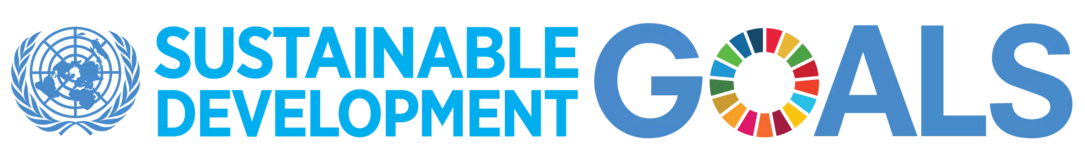 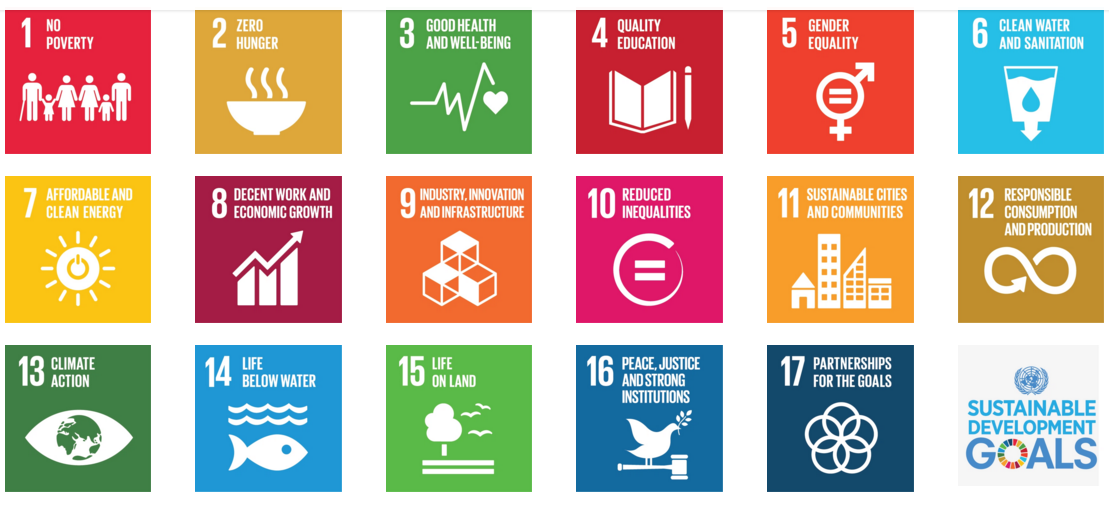 2030 Agenda for sustainable development: Follow-up and review framework
“The High-level Political Forum (HLPF) will have a central role in overseeing a network of follow-up and review processes at the global level, working coherently with the General Assembly, ECOSOC and other relevant organs and forums, in accordance with existing mandates”
2030 Agenda for sustainable development: Follow-up and review framework
Global level
Annual progress report on SDGs by the SG in cooperation with the United Nations system, based on the global indicator framework
Regional level
Follow-up and review at the regional and sub-regional levels will provide useful opportunities for peer learning, sharing of best practices and discussion on shared targets.
National level 
Member States to conduct regular and inclusive reviews of progress at the national and sub-national levels which are country-led and country- driven
2030 Agenda for sustainable development: Main outcomes concerning statistics
Recognition at the highest political level of the key role of quality, accessible, timely and reliable disaggregated data to measure progress and ensure no one is left behind
Request to use data and information from existing reporting mechanisms
Commitment to strengthen statistical capacities in developing countries, particularly African countries, LDCs, LLDCs, SIDS and middle-income countries
Statistical Commission / IAEG-SDGs mandate to develop by March 2016 the global indicator framework to be adopted by ECOSOC and GA
SDG indicator framework
Global indicators will be the core of all other sets of indicators
Member States may develop additional indicators for regional, national and sub-national levels
Thematic indicators are also being developed in a number of areas
Mandates of the IAEG-SDGs and HLG
Inter-agency and Expert Group of SDG indicators (IAEG-SDGs)
To develop a global indicator framework for the goals and targets of 2030 Agenda, and to support its technical implementation
High-level Group for Partnership, Coordination and Capacity-Building for post-2015 monitoring
To promote national ownership of the post-2015 monitoring system 
To foster statistical capacity building, partnership and coordination
Specific tasks of the High-level group related to the Data Revolution
Develop a global action plan for statistics to address the challenges of the data revolution for sustainable development and the transformative agenda for official statistics
Formulate strategies to address data gaps and strengthen national statistical capacities
Make recommendations to ensure coherence of data at the national, regional, and global levels
Promote an institutional framework that enables stakeholder groups to contribute  with their experience and resources at the national, regional and global levels, without undermining the central role of National Statistical Systems
Lead the organization of a UN World Data Forum
Next steps in the work programme of the High-level group
Develop an outline for a global action plan for data 
Identify strategic principles to address gaps in data availability for SDG indicators
Discuss country experiences and lessons learnt in national, regional and global data reporting
Reach out to key potential partners 
Finalize a concept note of the UN World Data Forum (to be presented at the 47th session of the Statistical Commission)